Year 4 Term 5 French Unit Overview
In the classroom
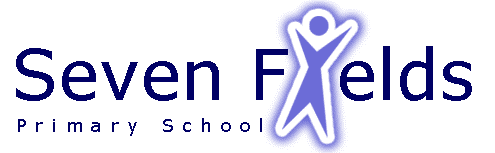 To also improve spellings in French by completing a variety
of written based activities.
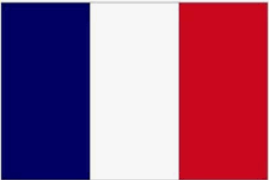 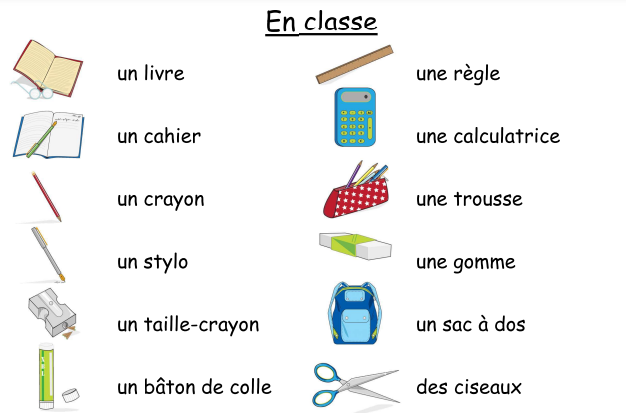